УВОД У ФИЛОЗОФИЈУ
Увођење у филозофију може се схватити као позив:
Дођи да умујемо заједно.
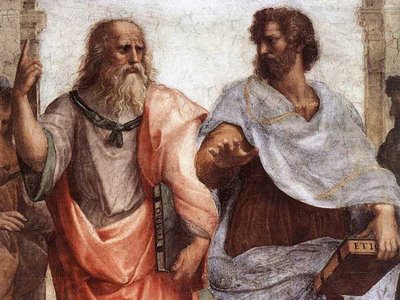 “Филозофија је пре свега и најпре постављање питања”.
                                                                           Карел Косик
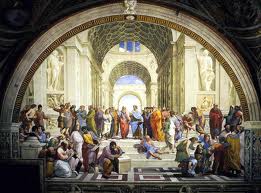 Прво питање које се поставља у филозофији јесте:
 Ко смо и чему?
 Ово питање је било актуално у старим временима, а  
 остало је  интересантно и  до данас.
Суштина филозофије је мишљење, самосвест, на то се односе златна слова на Аполонском храму: 
Упознај себе!
Филозофи су људи који теже истини и правом знању, покушавају да одгонетну 
шта је истина?
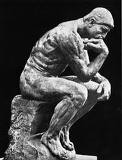 Успињући се до истине, питају се шта је доброта и лепота. 
Које су основне, непроменљиве вредности?
Питање о смислу људског постојања обједињује и сва остала филозофска питања.
Људски дух се развија, индивидуално и историјски. 
Филозофија је
рационално и критичко 
разумевање  и вредновање 
света и човека.
“Чуђење је извор филозофије.”
 Платон,   Теетет
Резултат филозофског чуђења је нешто ново, увид да оно што нам изгледа познато, не мора бити и сазнато по његовој суштини.
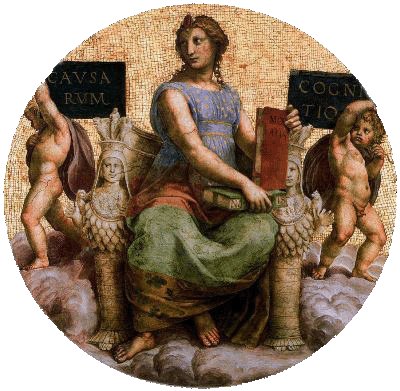 Где се данас изгубила моћ чуђења?

Зашто нам је све постало  саморазумљиво, да ли је све баш тако јасно како се чини?
Читајући и проучавајући филозофска дела, ми започињемо разговор са нашим прецима који су стварали свет и културу
у којој ми данас живимо.
Неисцрпан је и увек актуалан тај разговор.
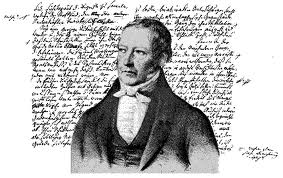